Linha de Produtos de Software

Prof. Eduardo Campos (CEFET-MG)
Slides do prof. Eduardo Figueiredo do DCC/UFMG
1
Linha de Produtos de Software
LPS é um conjunto de aplicações definidas sobre uma arquitetura comum e que compartilham componentes 
	SEI
Engenharia de LPS é um processo de desenvolvimento de aplicações de software usando uma arquitetura comum e customizações
	Klaus Pohl
2
Propriedades de uma LPS
LPS favorece a reutilização em larga escala

É geralmente criada a partir de várias aplicações desenvolvidas sobre o mesmo domínio

Usa outras técnicas de reutilização:
Frameworks, componentes, padrões, etc.
3
Reuso vs. Customização
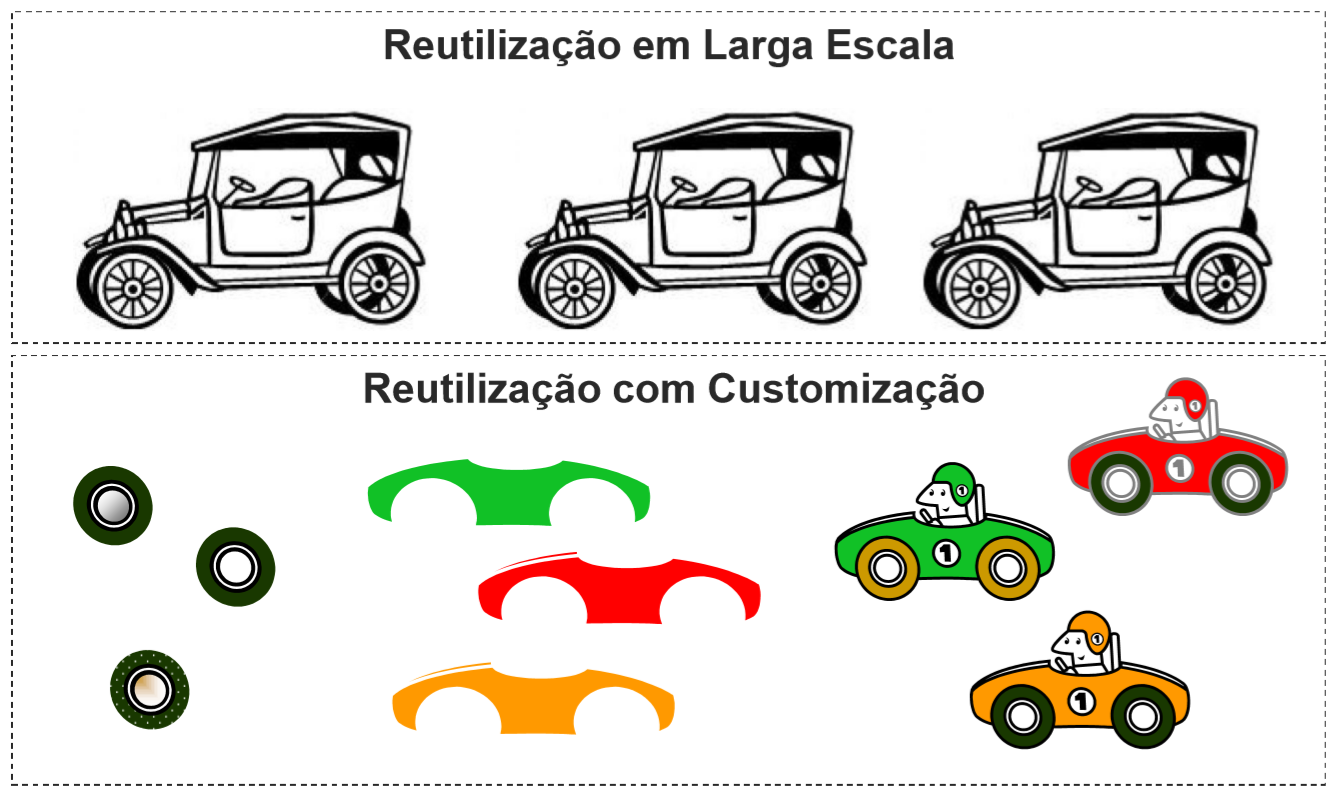 4
Melhoria da Qualidade
Os artefatos de uma LPS são revisados e testados em muitos produtos
Estes artefatos tendem a atingir um elevado grau de confiabilidade (poucas falhas)

Artefatos confiáveis elevam a qualidade de todos os produtos da LPS
5
Modelo de Características
6
O Conceito de Característica
Característica (feature) é uma propriedade importante e observável do sistema
Um modelo de característica permite expressar a configurabilidade da LPS

Uma característica deve ter um nome conciso
Facilita a comunicação entre os desenvolvedores
7
Elementos de uma LPS
Elementos mandatórios
Aqueles que são encontrados em todos os membros da linha de produto

Elementos variáveis
Opcionais: um produto pode ou não contê-los
Alternativos: um produto deve conter uma das alternativas
8
Exemplo de LPS: MobileMedia
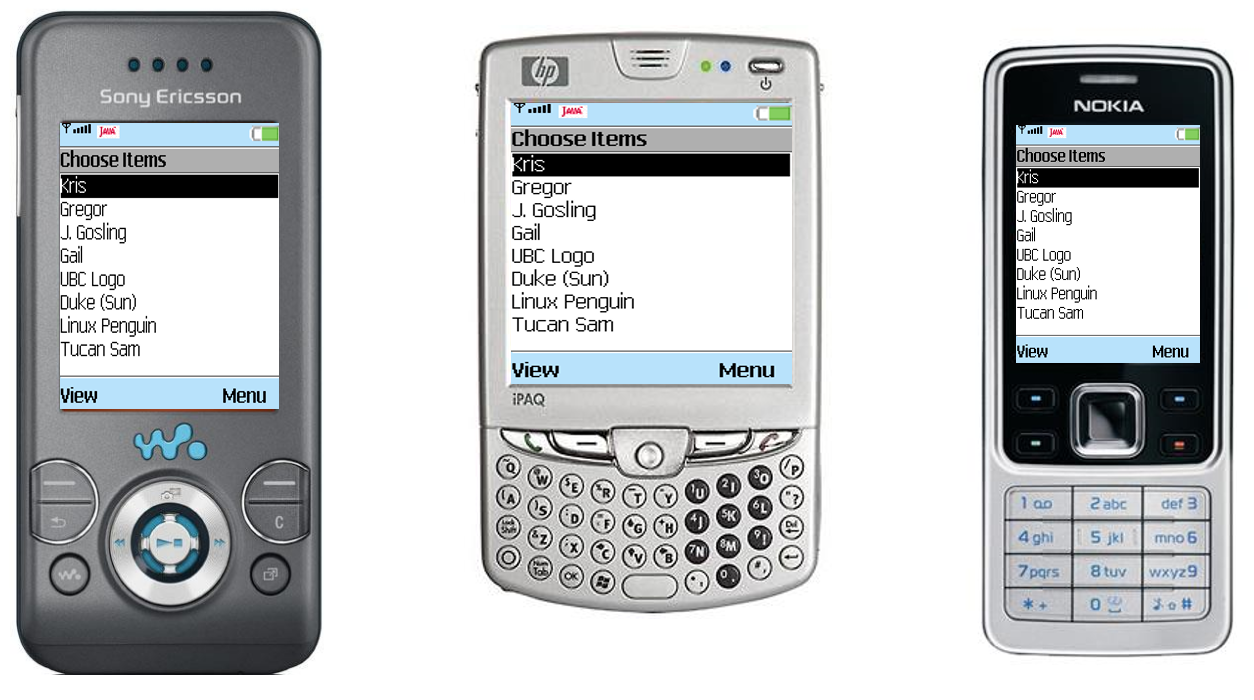 9
Características Mandatórias
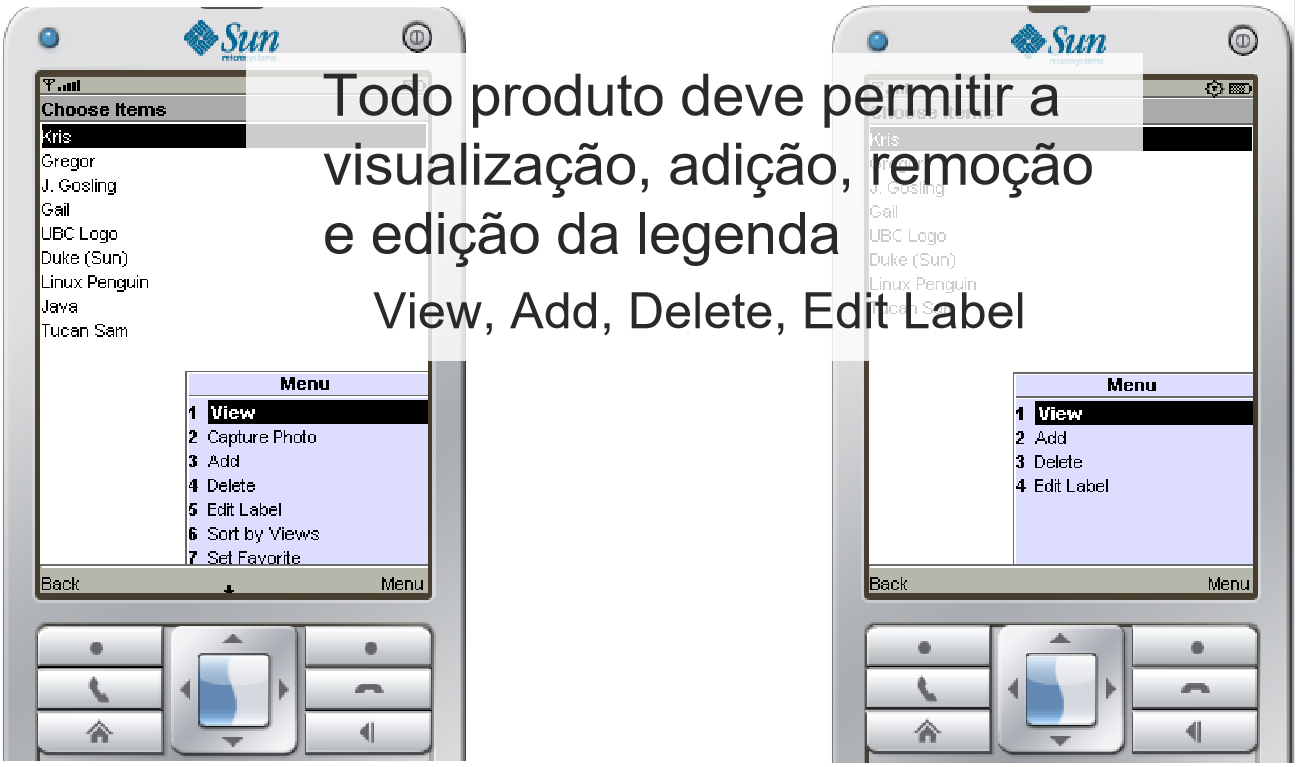 10
Representação
Características mandatórias são representadas por círculos preenchidos

Exemplo:
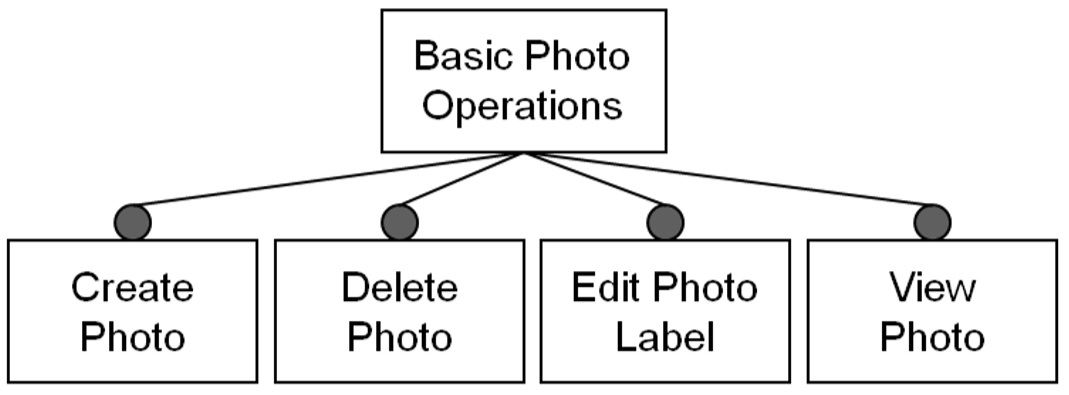 11
Características Opcionais
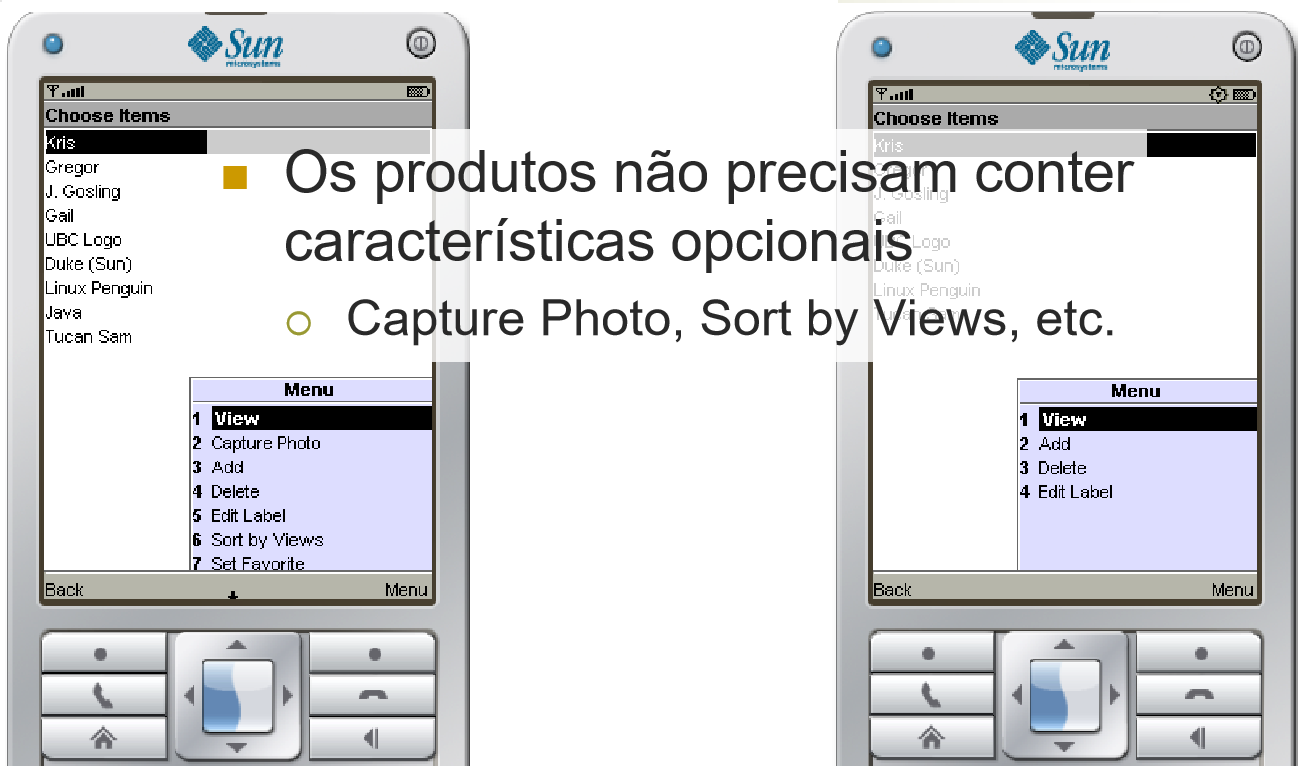 12
Representação
Características opcionais são representadas por círculos vazios

Exemplo:
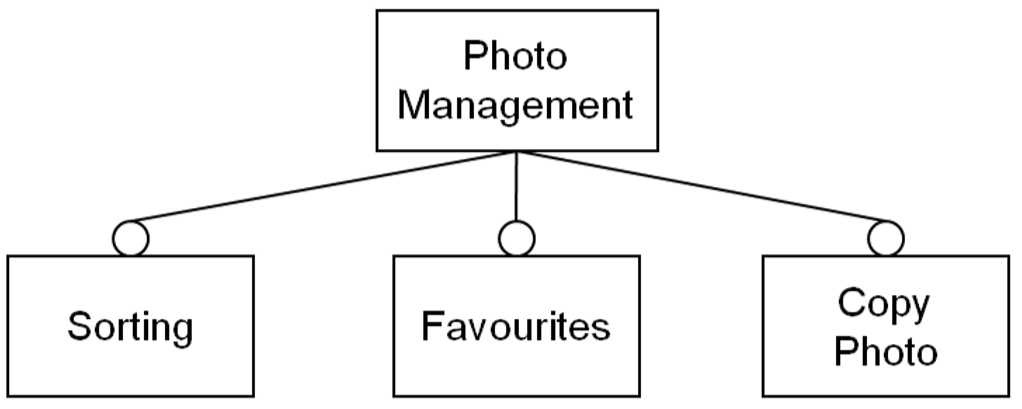 13
Características Alternativas
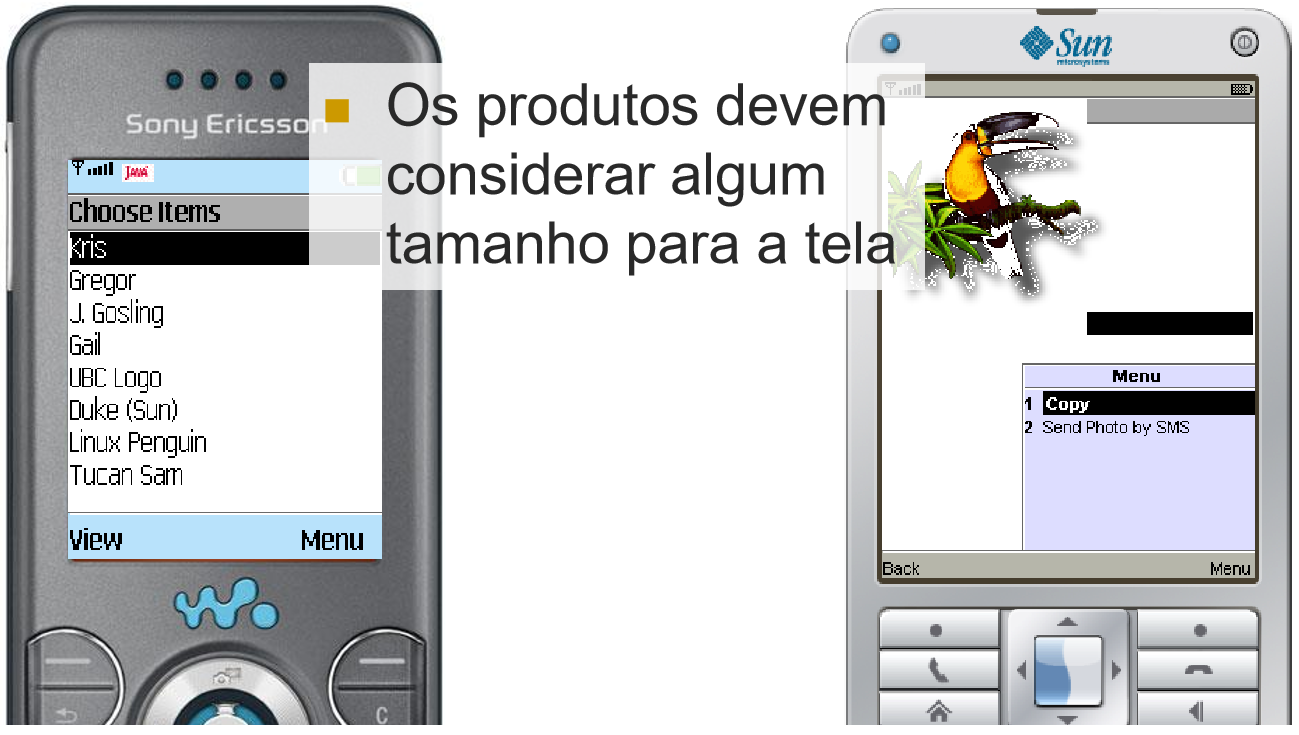 14
Representação
Alternativas XOR: representadas por um arco vazio entre as alternativas

Exemplo:
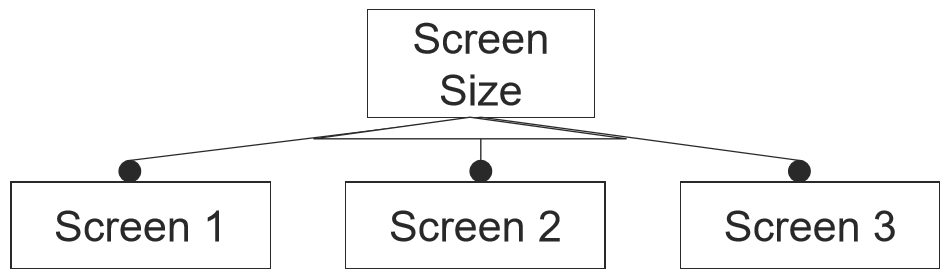 15
Representação
Alternativas não exclusiva: representadas por um arco preenchido entre as alternativas

Exemplo:
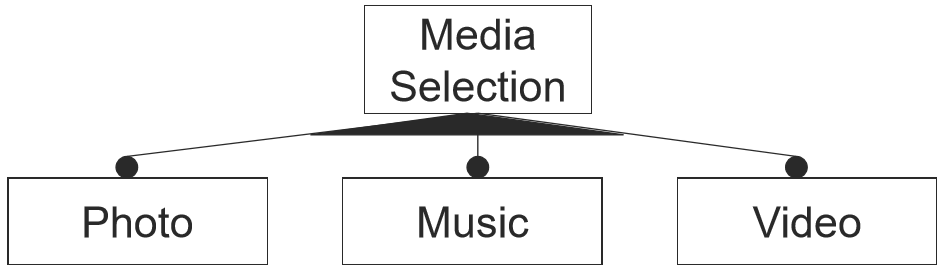 16
Um Modelo de Características
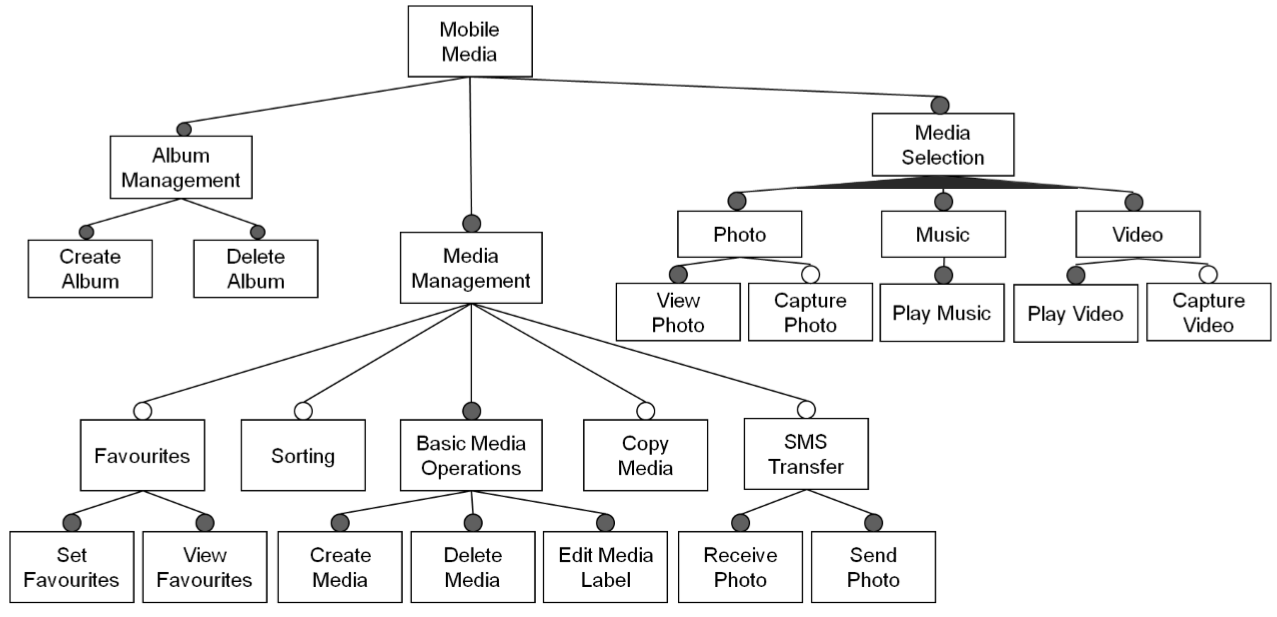 17
Bibliografia
Ian Sommerville. Engenharia de Software, 9ª Edição. Pearson Education, 2011. 
Cap. 16  Reuso de Software (Seção 16.3) 

K. Pohl, G. Bockle, F. Linden. Software Product Line Engineering: Foundations, Principles and Techniques, 1st edition, Springer, 2005. (Capítulos 1 e 2)
18